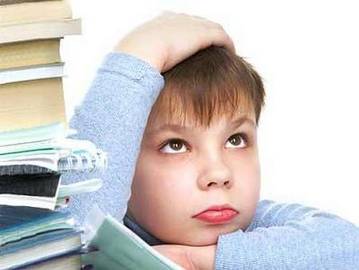 Адаптация первоклассников и пятиклассников
Педагогический совет
МБОУ Дзержинская средняя школа №2
Качества личности школьника
Качества личности школьника
Уважение к семье и обществу
Умение учиться
Любознательность
Доброжелательность
Ответственность
Самостоятельность
- В чем проявляются сложности организационного и учебного характера для первоклассника и пятиклассника.

-  В чем проявляется согласованность действий учителей-предметников, классных руководителей, педагога-психолога в поиске и осуществлении конкретных шагов в решении назревших проблем
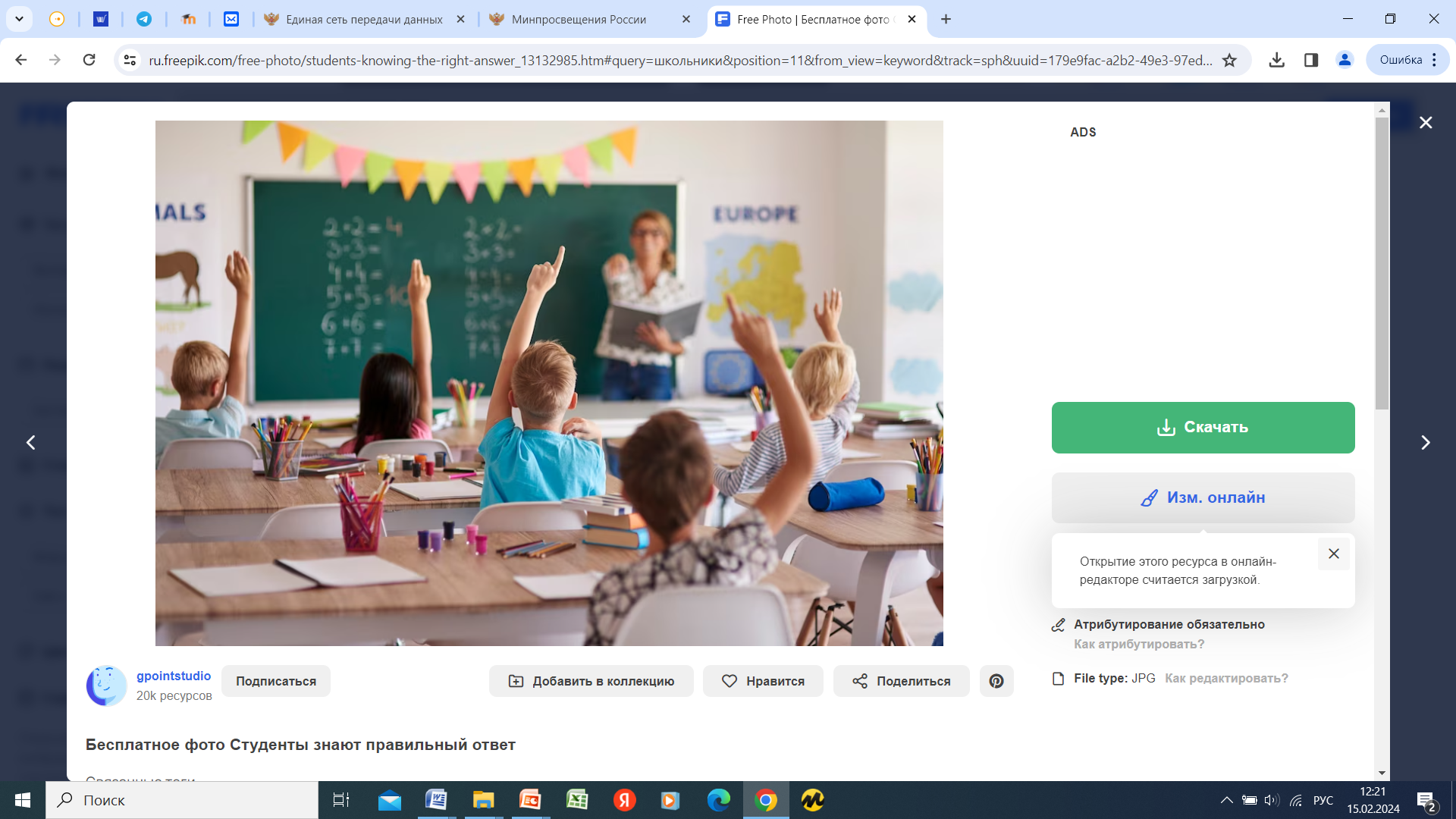 Адапта́ция (лат. adapto «приспособляю») — приспособление строения и функций организма, его органов и клеток к условиям внешней среды.
Википедияhttps://ru.wikipedia.org › wiki › Адаптация
Физиологическая адаптация
Психологическая адаптация
Социальная адаптация
Метод «Ассоциации»
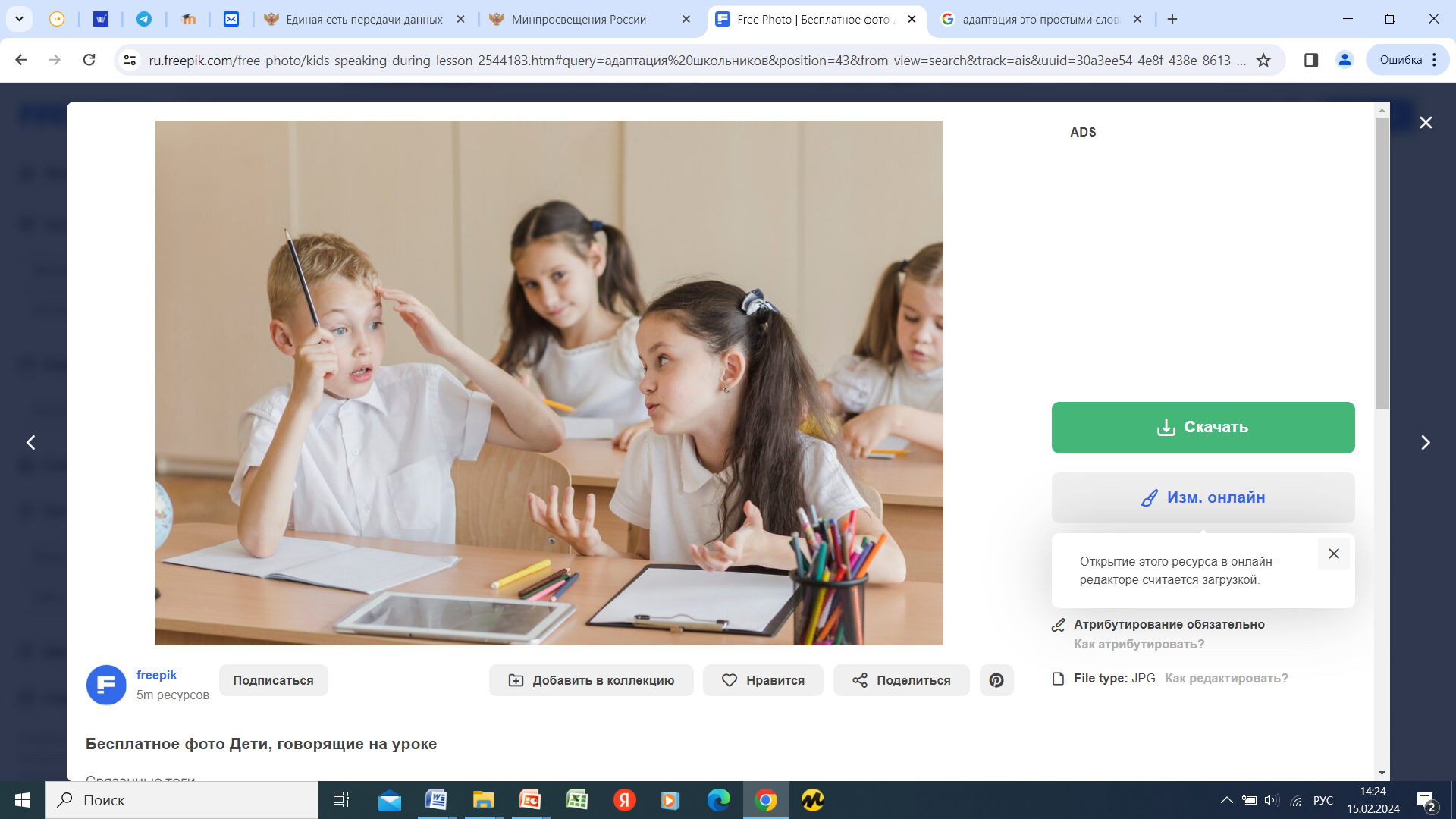 А- 
Д –
А – 
П –
Т – 
А – 
Ц – 
И – 
Я –
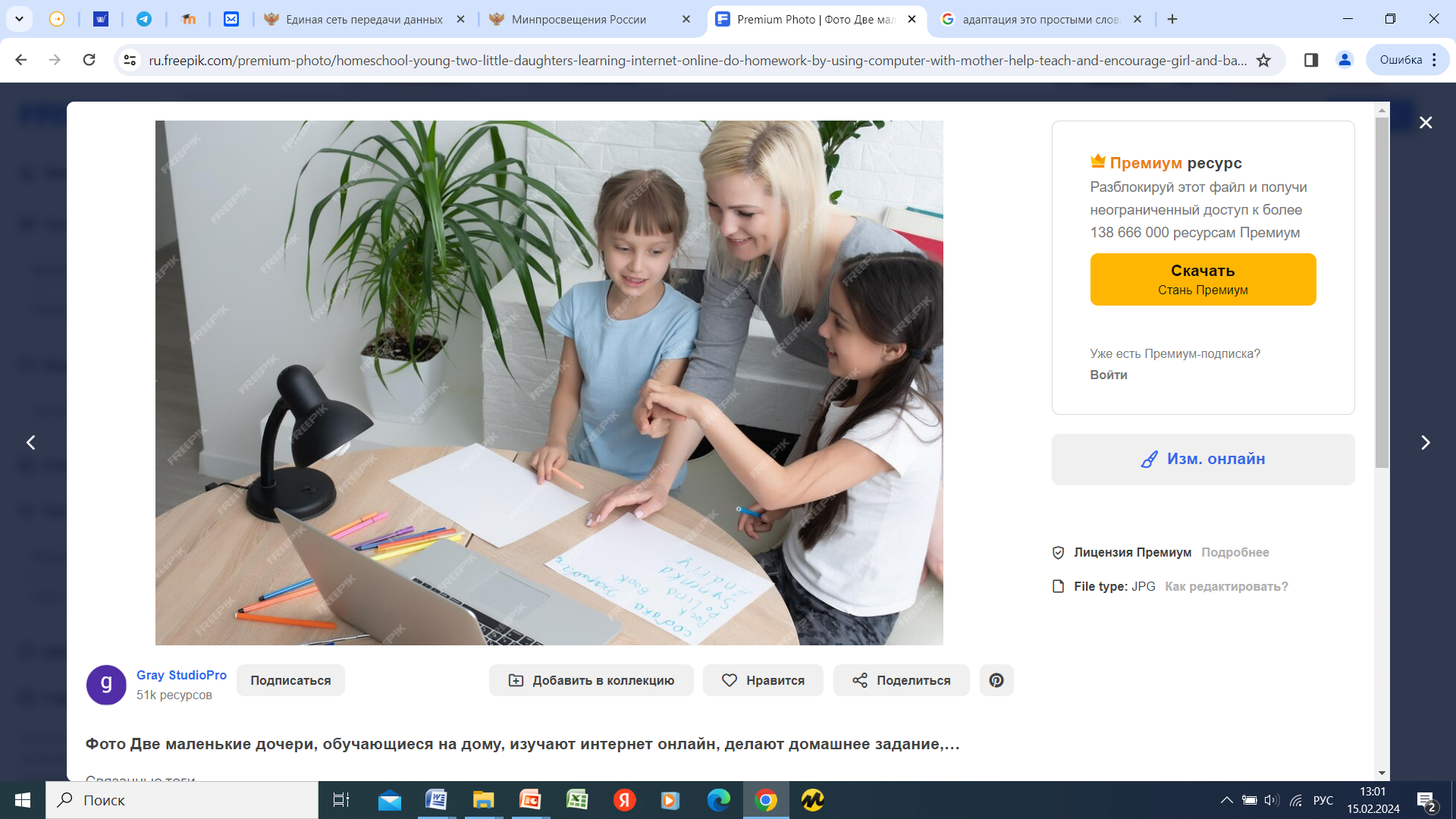 Сравнительный анализ качества образования
Возможные решения для подтверждения результатов
1. Организация образовательной деятельности должна соответствовать урокам учителя начальных классов и требованиям к современному уроку (деятельностный подход).

2. Мотивировать обучающихся к познанию нового, обеспечить понимание для чего нужны знания.

3. Создавать «Ситуации успеха» 
на уроке.
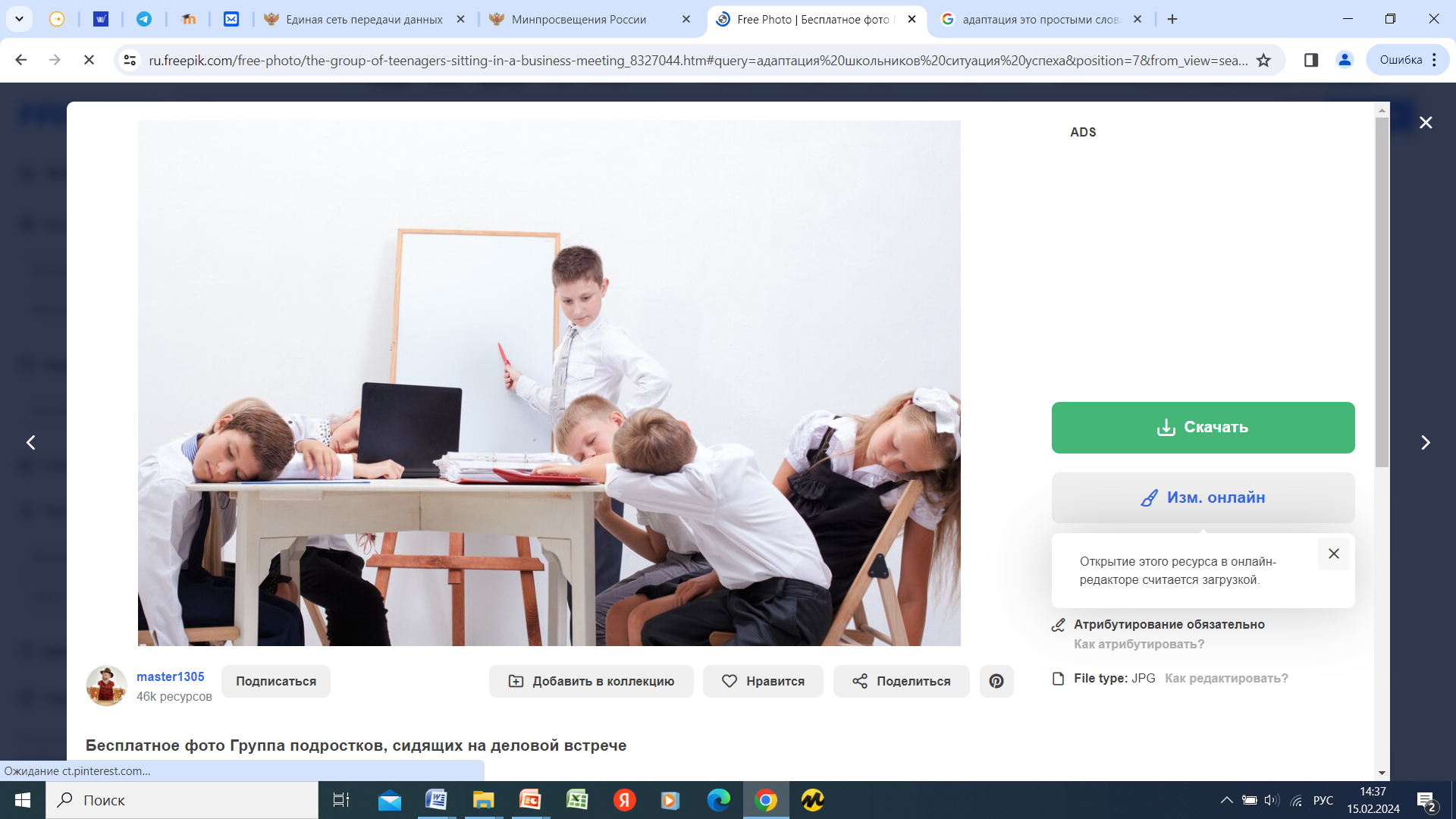 Проблемы адаптации
1. Разный подход к организации образовательной деятельности.

2. Низкая мотивация школьников.

3. Нет «Ситуации успеха» на уроке.

4. Личность учителя.
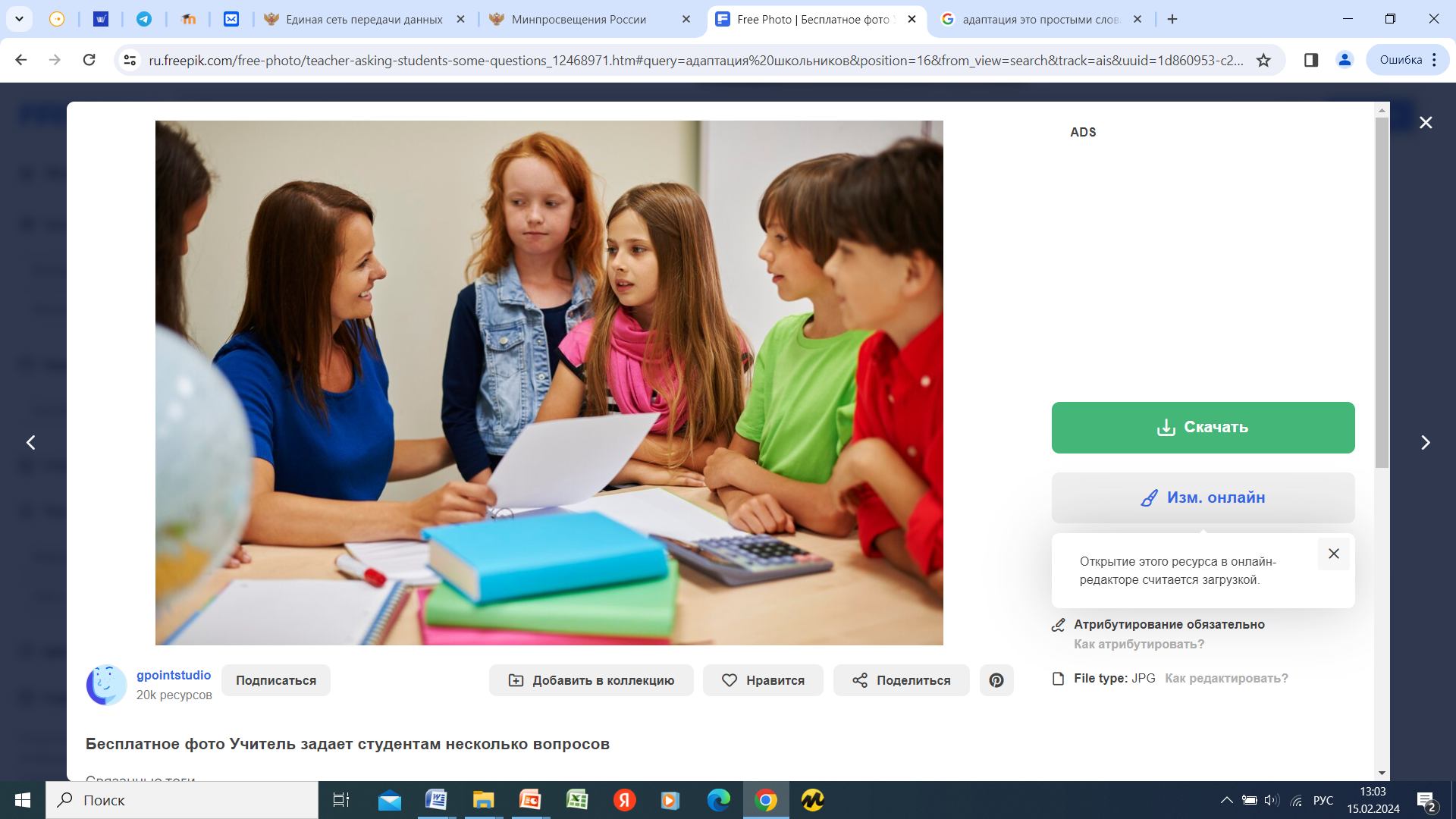 Уровень адаптации  Смолякова Г.А.
Причины низкого уровня адаптации пятиклассников
1. Разные требования со стороны учителей-предметников;
2. Большой поток информации, незнакомые термины, слова;
3. Чувство одиночества из-за отсутствия первой учительницы, а классному руководителю не удается уделить всем необходимое внимание;
4. Завышенные ожидания со стороны родителей к успехам своего ребёнка.
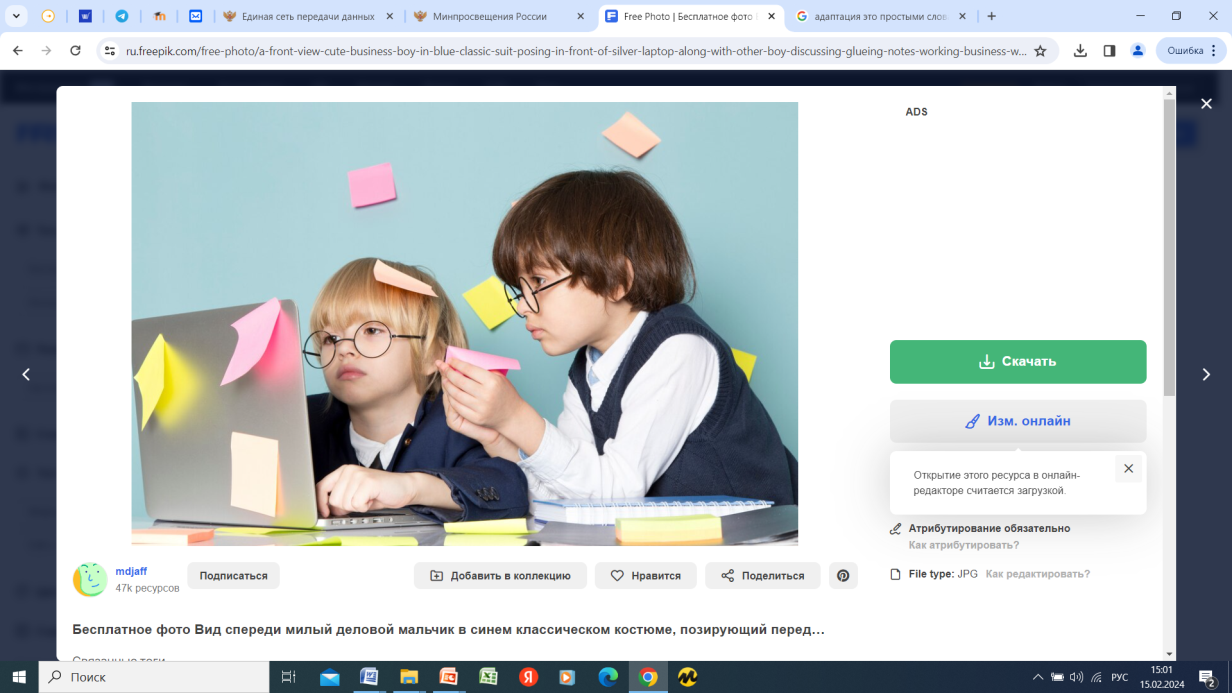 ПРОЕКТ     РЕШЕНИЯ
1.Сопоставить результаты с  признаками успешной адаптации или дезадаптации, представленных на слайде, чтобы удержать всех детей в  центре внимания и не дать детям почувствовать себя «за бортом большого корабля»;
2. Обязательно привлекать родителей в школу, но не как инструмент для наказания, а как сотрудников, помощников. Для этого нужно точно изменить формы работы, начиная с форм проведения родительских собраний
3. И, конечно, обеспечить комфортные, деятельностные условия для организации образовательной деятельности и высокой включенности всех школьников
А- аналитиком
Ш- широкомасштабные
Д-деятельностным, добросовестным
К- креативными
А- активным
О- организованными
П- понимающим и помогающим
Л- любознательными
Т- творческим, терпимым и трудолюбивым
Ь- творческими, трудолюбивым
А- артистичным
Н- непредсказуемыми, наблюдательными
Ц- целеустремленным, царственным и цветущим
И- интересующимися
И- идейным, интересующимся, инициативным
К- коммуникабельными
Я- ярким педагогом с ясными требованиями
И-изобретательными